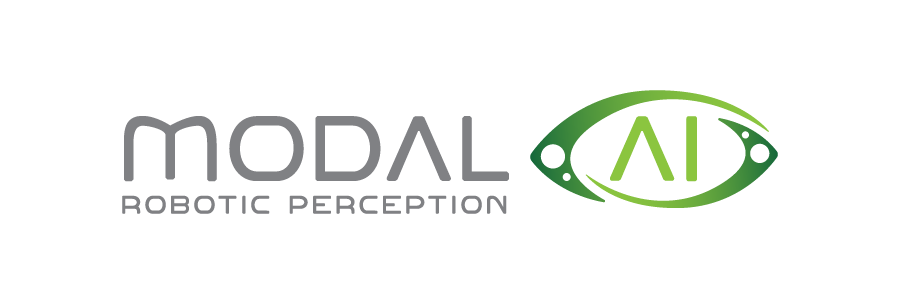 Towards a Lightweight Software Architecture for PX4 Computer Vision
Discussion Topics
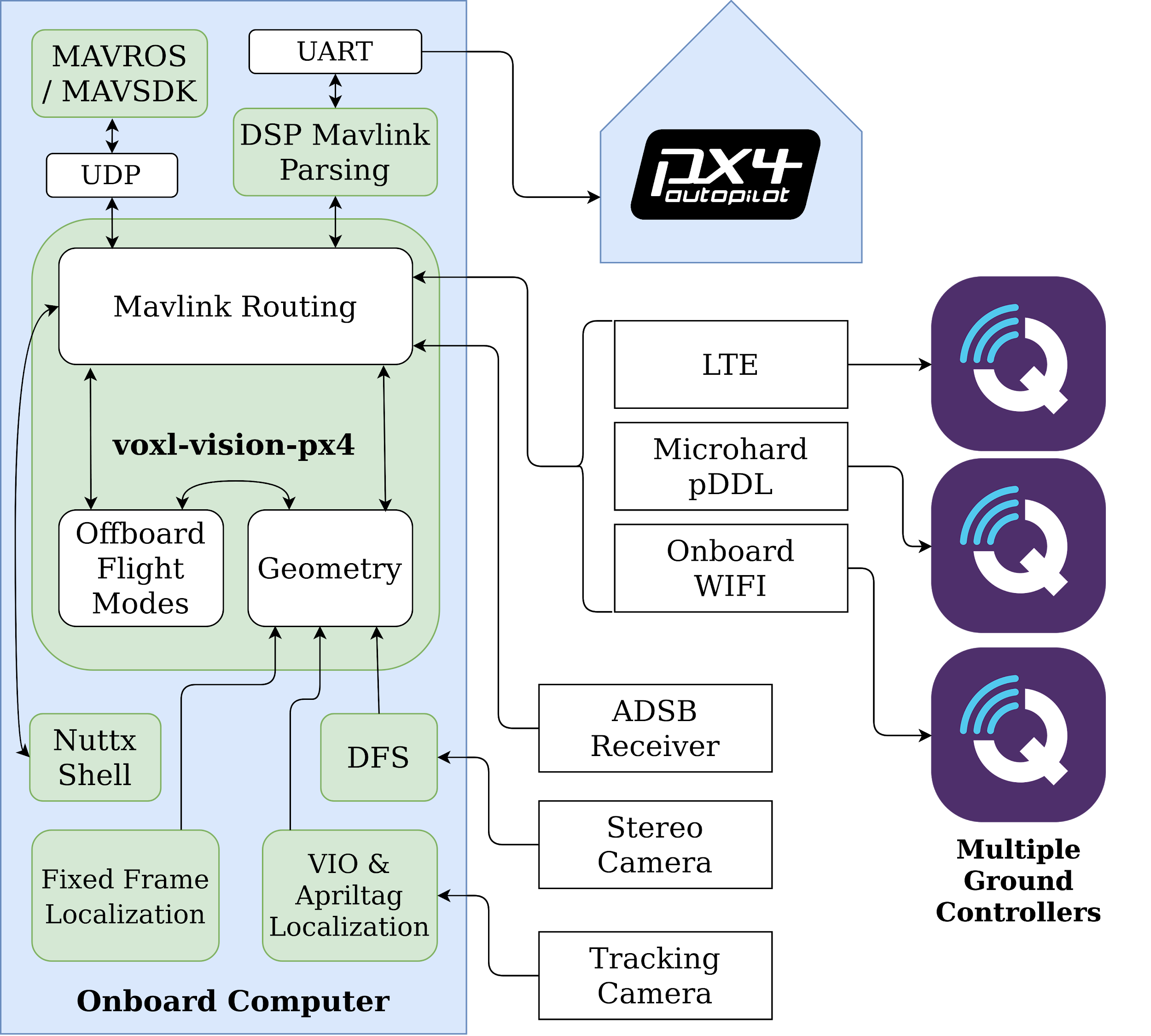 What Connects Where?
Can use MAVLINK Router
or do by hand

Fundamental Computer Vision Tasks:
Visual Inertial Odometry
Fiducial Marker Relocalization
Stereo Collision Prevention

Keeping Track of Frames of Reference
Can Use ROS/TF2
or do by hand

Experiences with Open-Source VIO
‹#›
Foundation: GPS-denied VIO
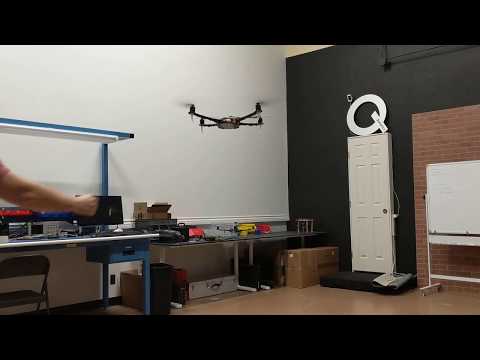 ‹#›
VIO Data Path
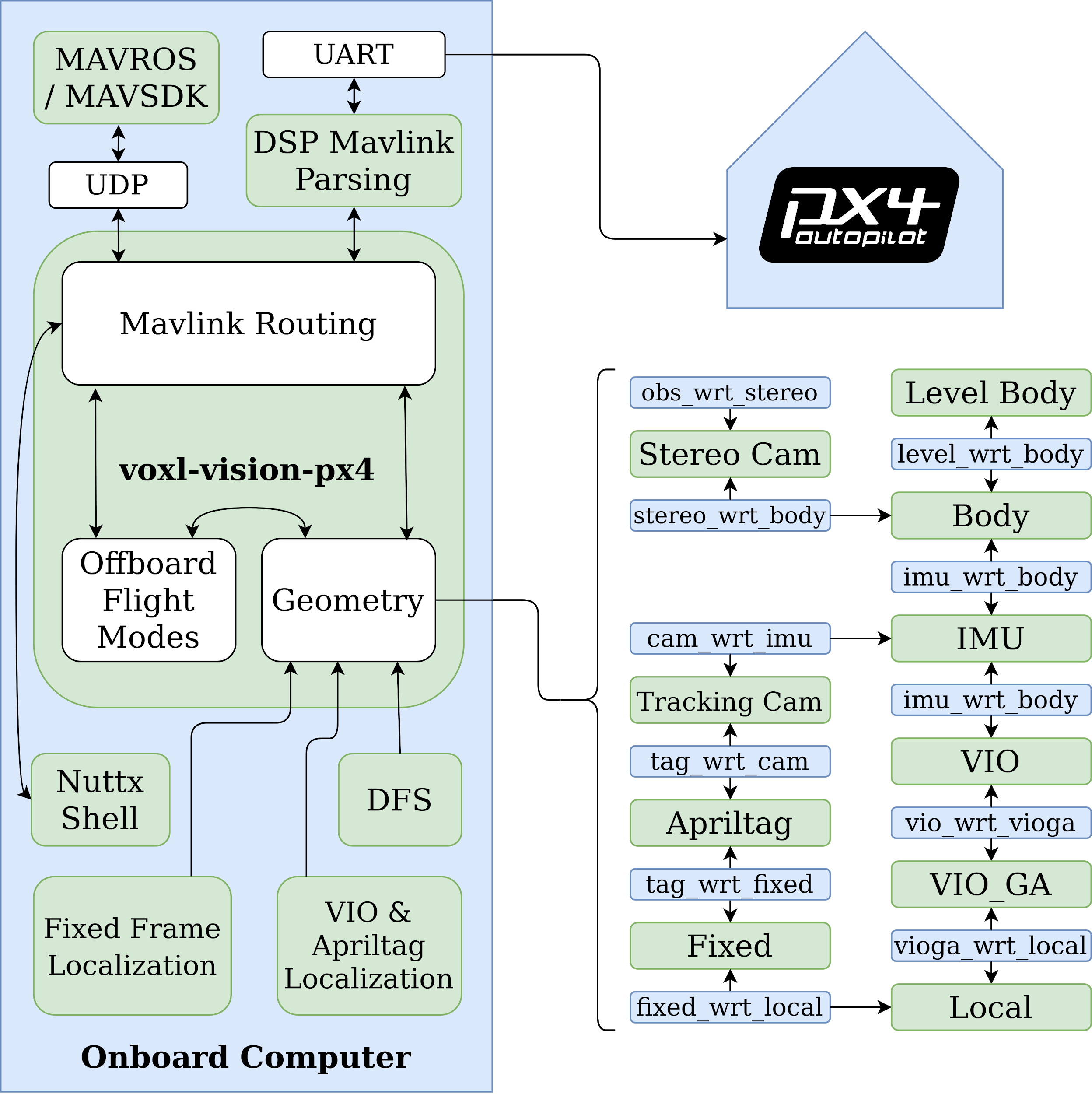 We choose to consume Visual Odometry data through a named-pipe for portability, light weight, and minimal dependencies.
Rotated/Transformed in geometry module
then passed through shared memory to DSP-accelerated Mavlink handler.

This could easily be done with TF2/MAVROS. Whichever path the data takes:
Data must be rotated and translated into the correct frame,
constructed into the appropriate Mavlink packet,
and timestamped correctly!
‹#›
Mavlink Option #1
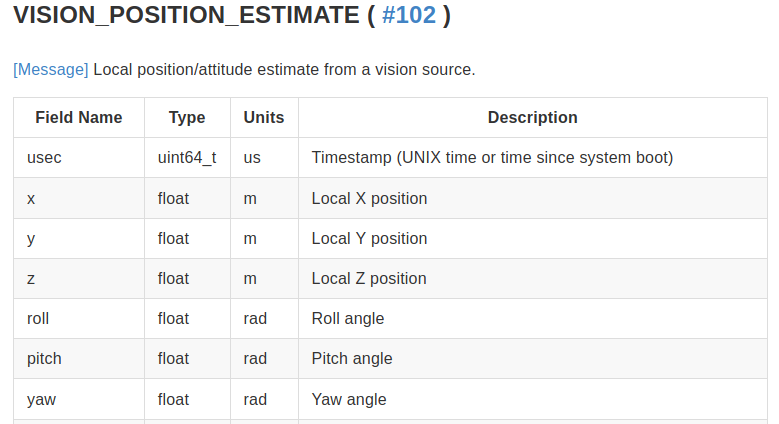 ‹#›
Mavlink Option #2
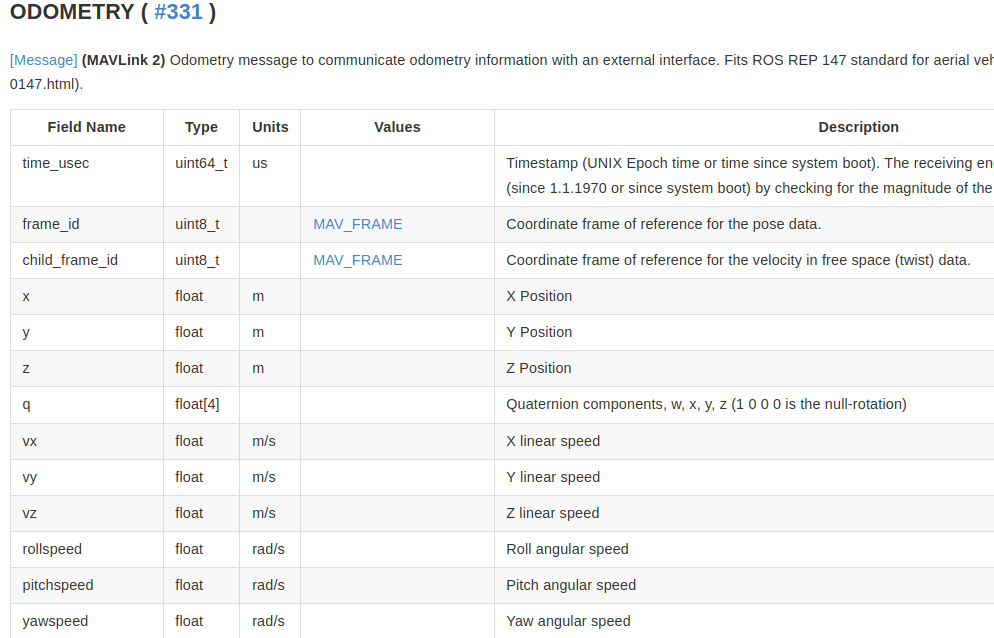 ‹#›
Frames of Reference: Odometry
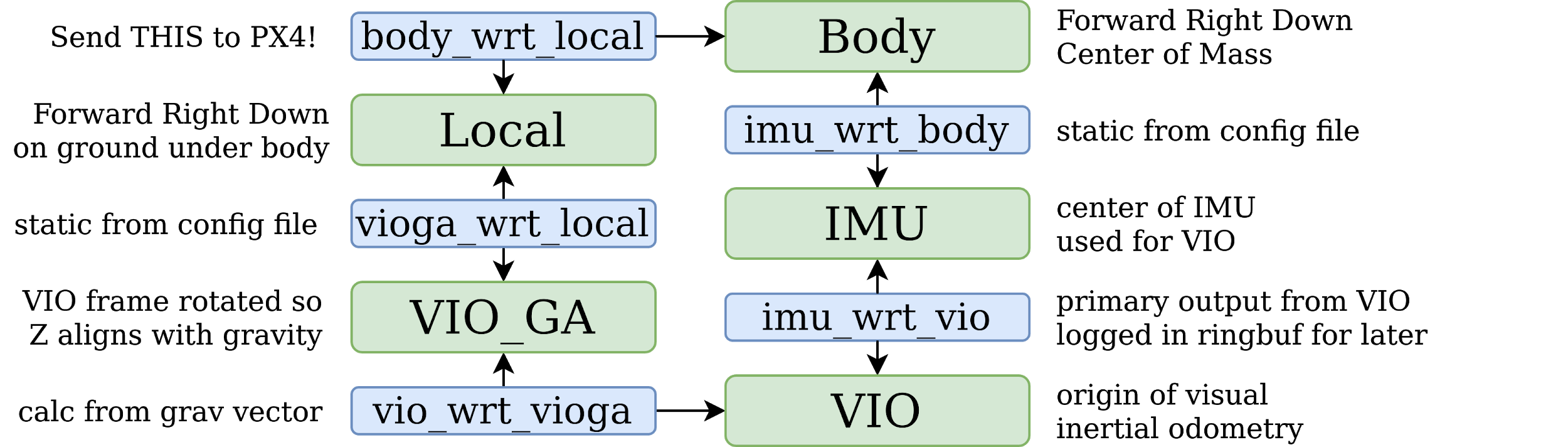 ‹#›
Fiducial Relocalization
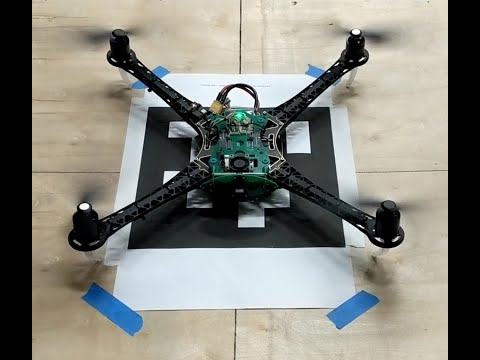 ‹#›
Frames of Reference: Fiducial Relocalization
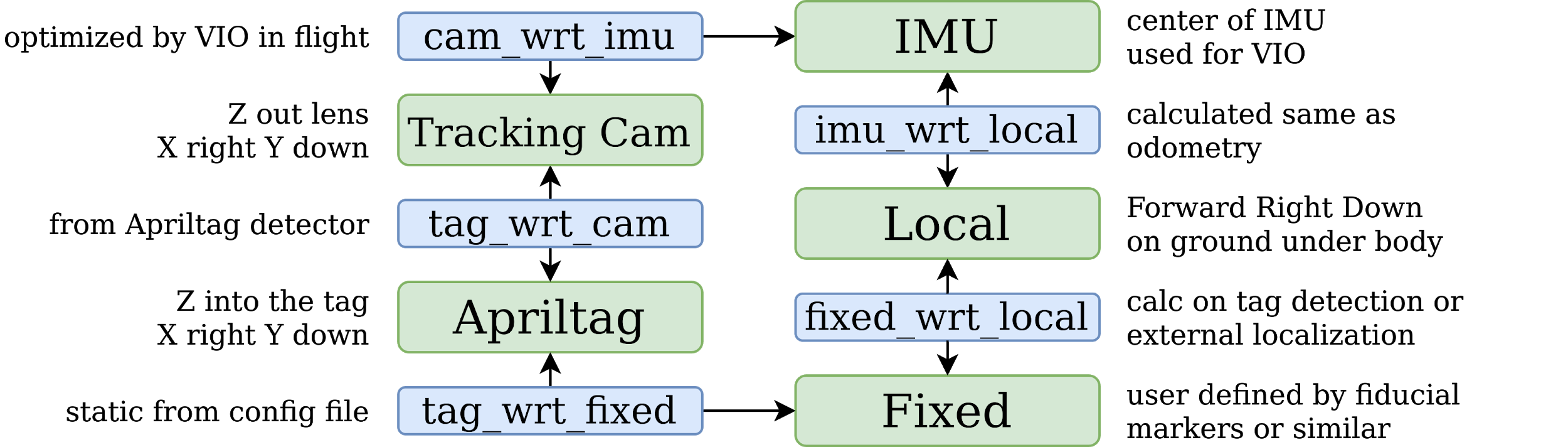 ‹#›
VOA Video
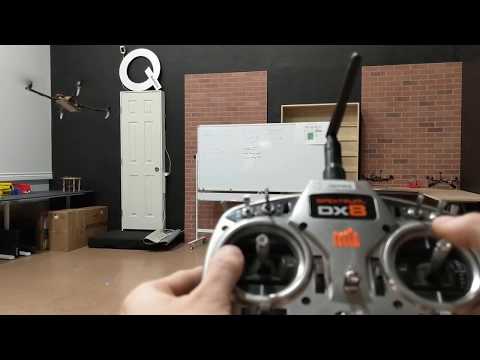 ‹#›
Obstacle Distance Data Structure (msg_id 330)
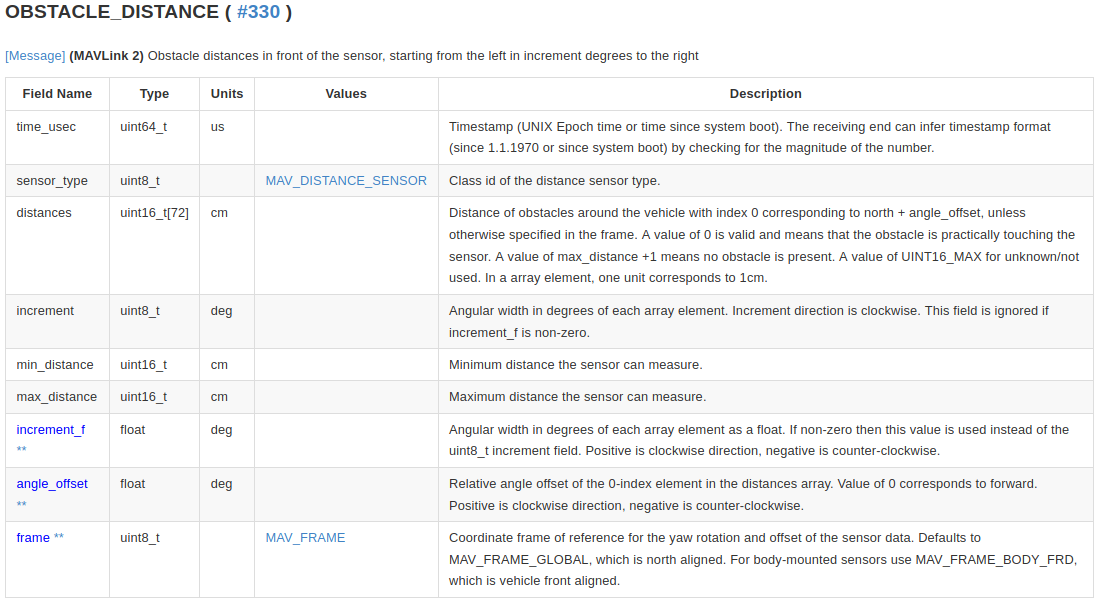 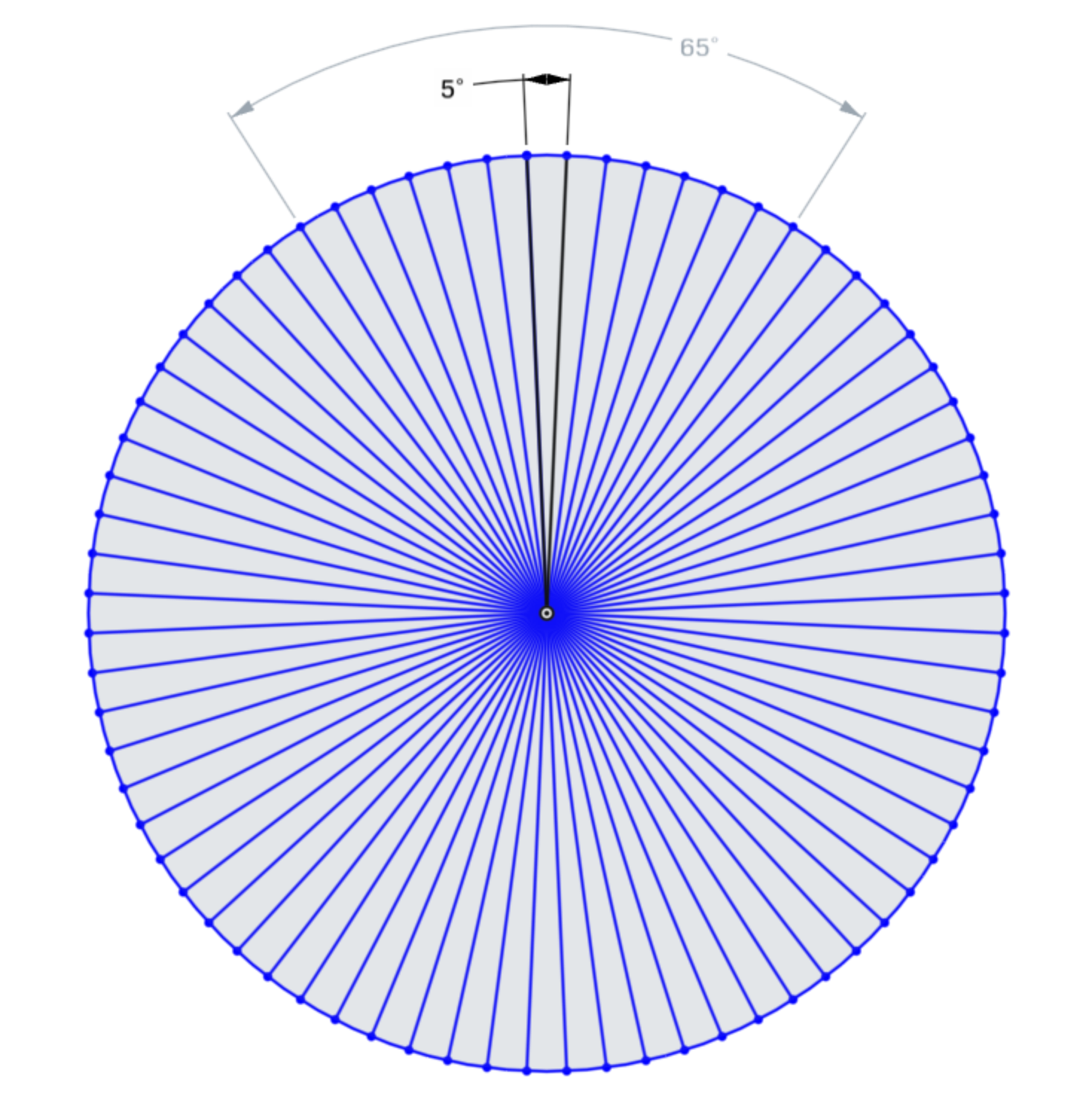 increment
dist[0]
dist[71]
dist[1]
dist[70]
dist[2]
min     max
  distance
‹#›
Frames of Reference: Collision Prevention
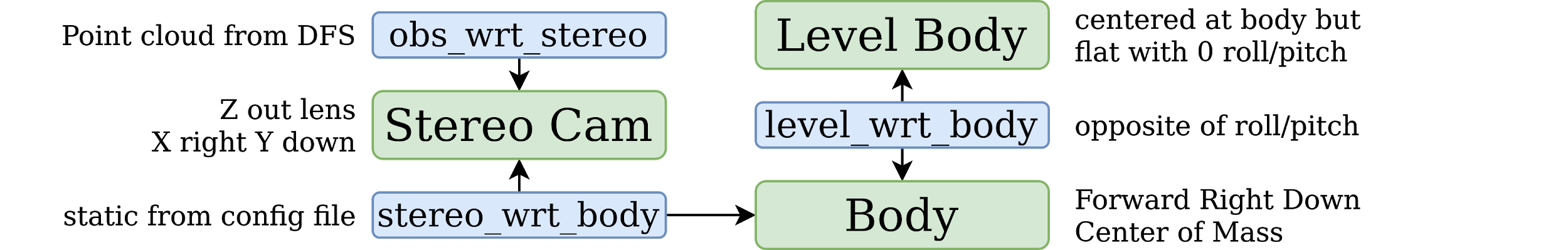 ‹#›
Integration With MAVROS
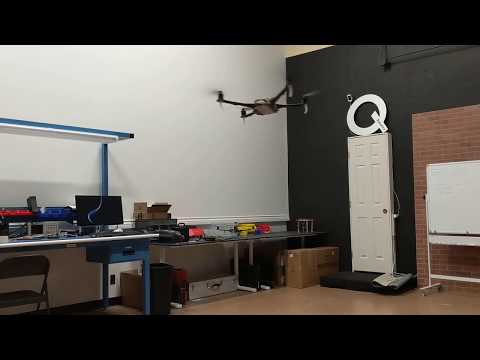 ‹#›
Moving to VINS Fusion - GPLv3 VIO
Step 1: PC with ROS bags
Handheld and in-flight ROS bags
Helps resolve fundamental issues
Example: Extrinsic / Intrinsic calibration, feature tracking, imu noise parameters
Fix assumptions if any
Example: Focal length, IMU only pose generation
Step 2: Robust “Handheld Flying”
Move from PC to Onboard computer
Work with live camera + IMU data
Real-time Embedded Performance
GPU for feature tracking
Ceres solver in Vins Fusion
Pose estimation period
Step 3: Flying with PX4
Vins Fusion data to PX4
PX4 skipped VIO packets
Incorrect parameter in VIO data
Current time Vs VIO pose time
Pose reporting frequency
Pose snapping resulting from IMU only pose generation
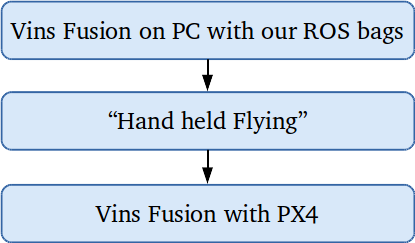 ‹#›
VINS Fusion Demo
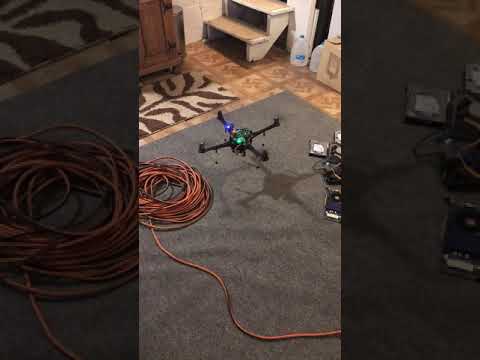 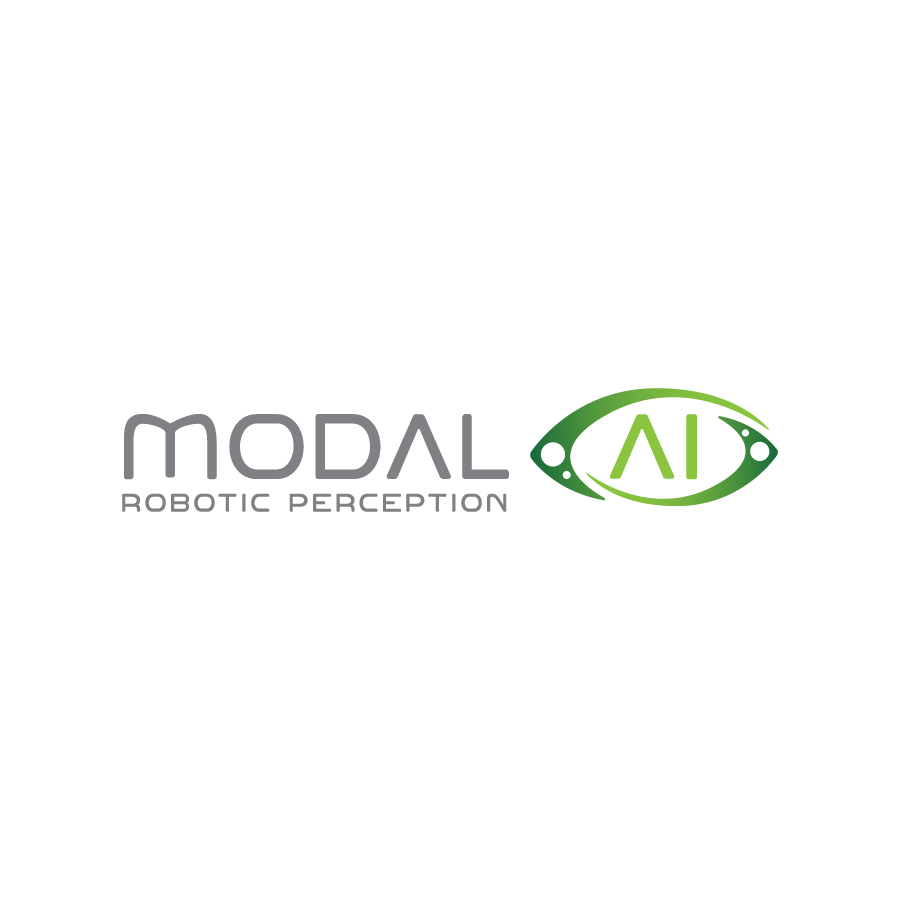 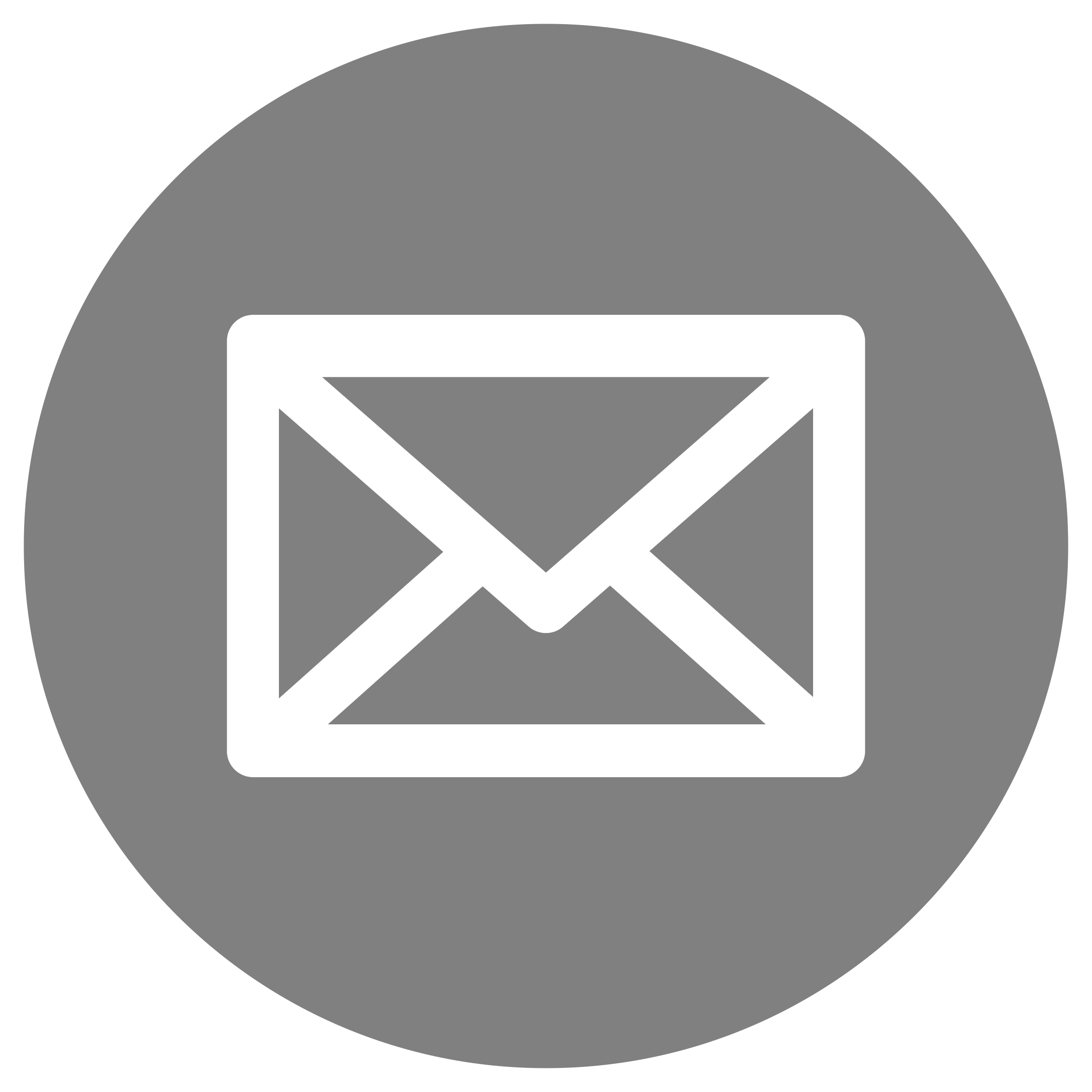 contact@modalai.com
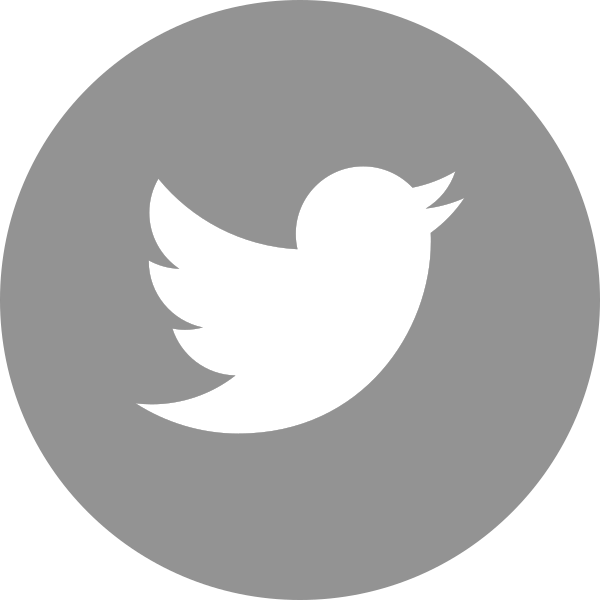 twitter.com/modal_ai
Q&A
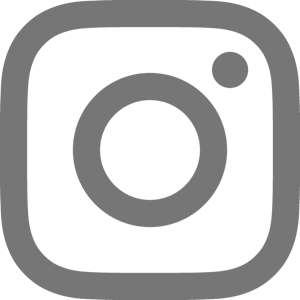 instagram.com/modal_ai/